Workshop guide
Facilitator: 
Read notes to prepare. See English file.
Amend slides if needed.
Practice the script aloud. Change as needed. 
Ready the family-facing materials.
Display slide 2 as families arrive.
Play Reading BINGO
Chơi Reading BINGO
Chương trình buổi học
Chào mừng
Hướng dẫn cách đọc
"Mình đã học 
được cách thêm vào những chữ khó!"
Giờ thực hành
Suy ngẫm & cập nhật
Hướng dẫn buổi học
Chuẩn bị.
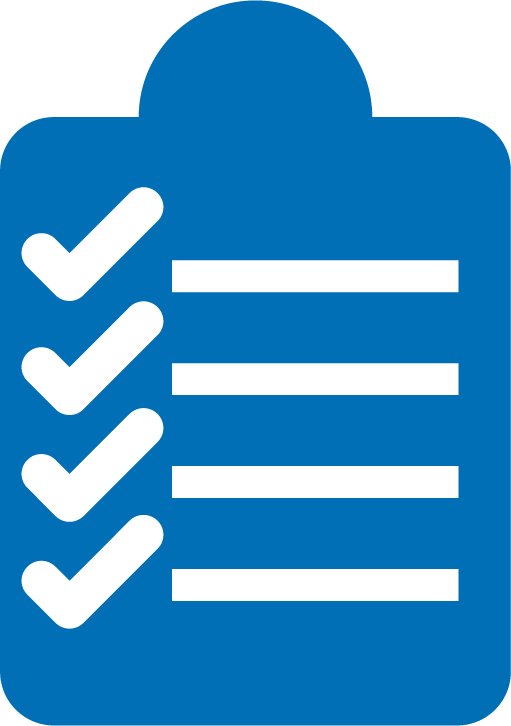 Có mặt.
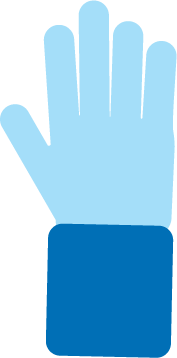 Hãy tỏ ra lịch sự
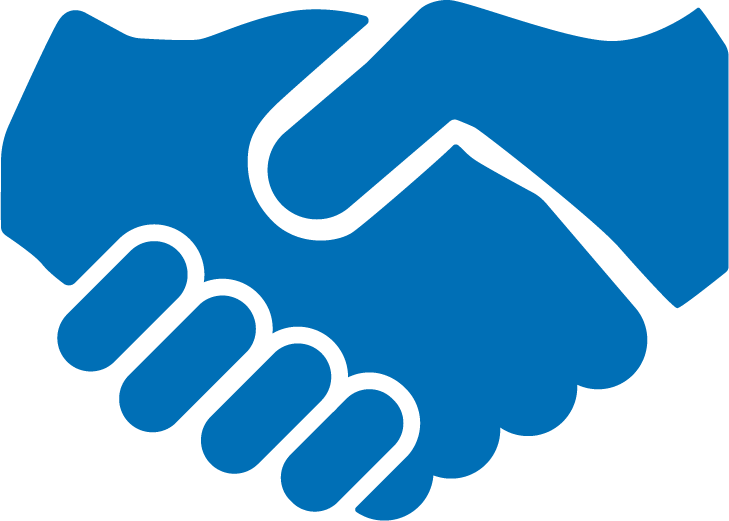 Hỏi những thắc mắc.
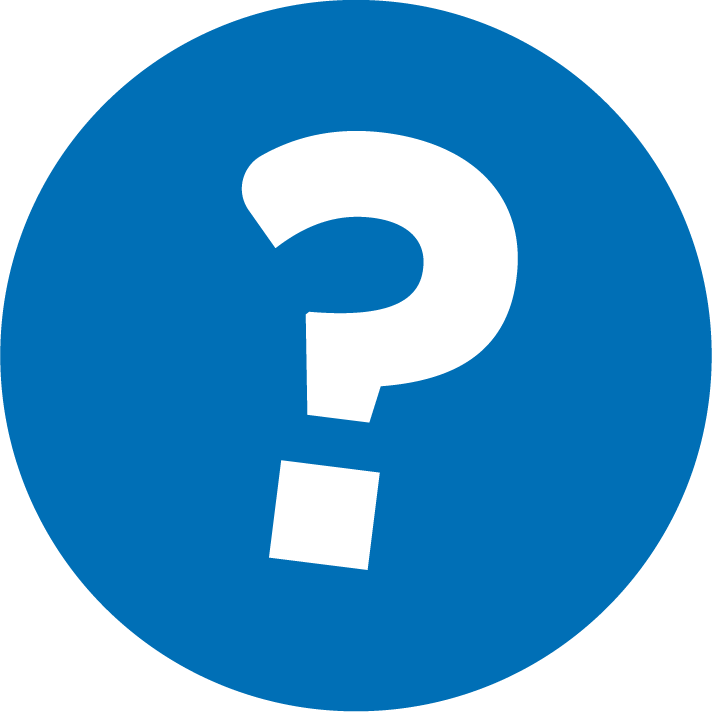 Chơi Reading BINGO
1
Tạo bảng.
2
Chọn khung thời gian.
3
Chọn phần thưởng.
Bốn ô liên tiếp xuống hoặc ngang sẽ tạo BINGO!  Che toàn bộ bảng nếu có thách thức làm hết!
Kiểm tra thuật ngữ về khả năng đọc viết
Khả năng người đọc tập trung vào việc đọc sách trong những khoảng thời gian dài hơn và lâu hơn. Khả năng này sẽ thay đổi theo độ tuổi, sở thích và phát triển theo thời gian.
Khả năng kiên trì đọc sách
Tạo bảng
Tạo lưới 5x5 trên một mảnh giấy hoặc dùng phiên bản có thể in được.

Dùng hình vuông trung tâm làm chỗ “TRỐNG”.
Quyết định các thử thách đọc
Viết (hoặc vẽ) một thử thách đọc khác trên mỗi hình vuông.
Cân nhắc địa điểm đọc, khán giả, thể loại, v.v.
Chọn khung thời gian
Chúng ta sẽ hoàn thành bao nhiêu thử thách mỗi tuần?
Mục tiêu của chúng ta sẽ là một hàng/cột hoặc làm hết hoàn toàn?
Chọn phần thưởng
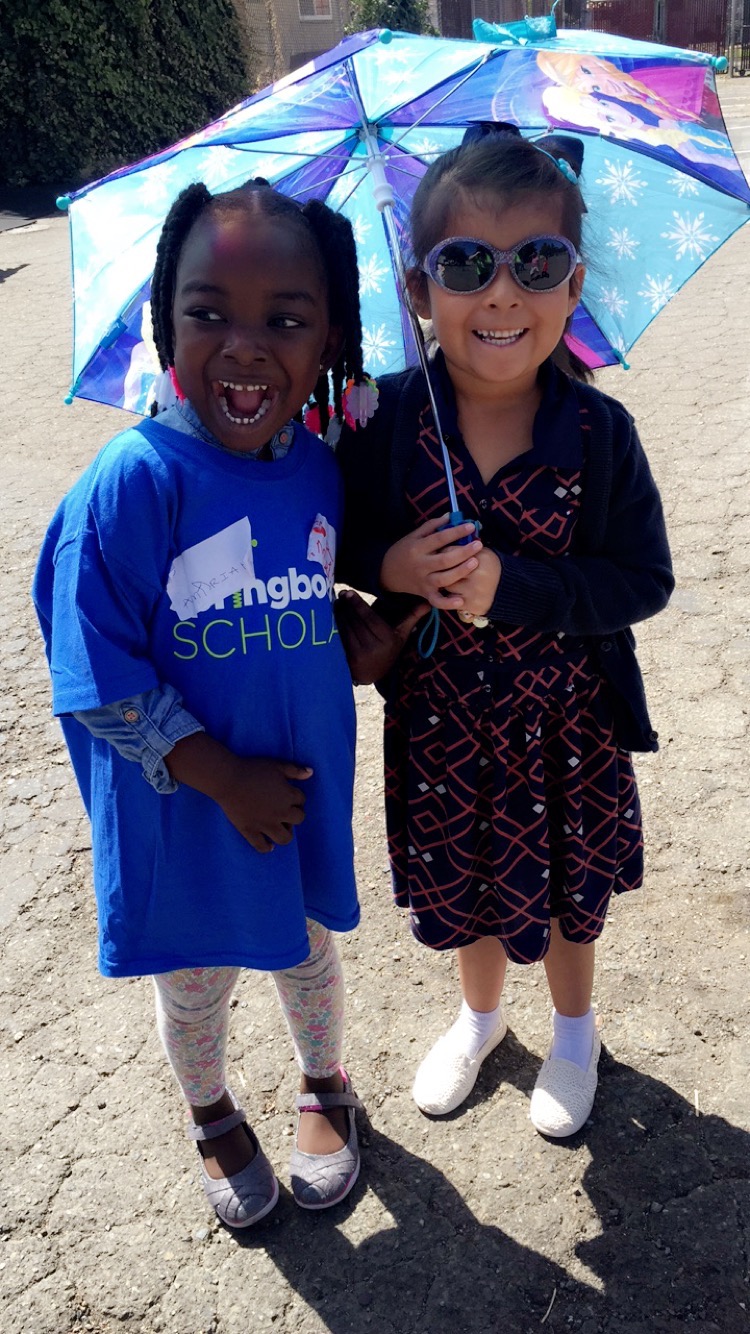 Đi dạo với người thân trong gia đình
Ra ngoài ăn kem
Xem bộ phim ưa thích
Chơi game hoặc câu đố với nhau
Chọn thực đơn bữa tối hoặc nhà hàng
Mua một cuốn sách mới 
Dành thời gian với bạn bè
Đón mừng thứ gì đó khi trẻ hoàn thành một hàng hoặc chơi lớn hơn làm hết toàn bộ bảng!
Đọc sách = trò chuyện (K-1)
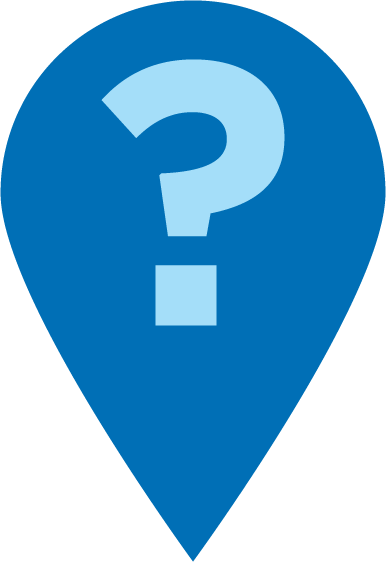 Hôm nay con muốn đọc sách bên ngoài hay cuộn trong chăn nhỉ?
Con muốn thử thách thức nào hôm nay?
Con muốn đón mừng thế nào khi con nhận được BINGO?
Con có muốn đọc cho thú nhồi bông hoặc một người thân trong nhà?
Đọc sách = trò chuyện (2-3)
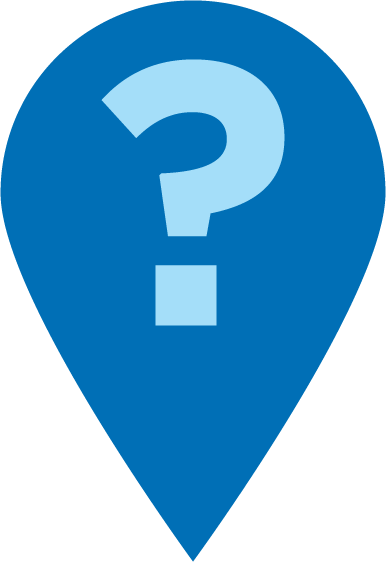 Hôm nay con sẽ muốn đọc truyện giả tưởng hay thơ ca?
Con có thể đọc toàn bộ một chương trong cuốn sách hôm nay?
Hôm nay con muốn đọc bằng đèn pin hay gọi điện video với một người thân trong gia đình?
Gia đình đa ngôn ngữ
Sử dụng cách này với sách trong bất cứ ngôn ngữ nào
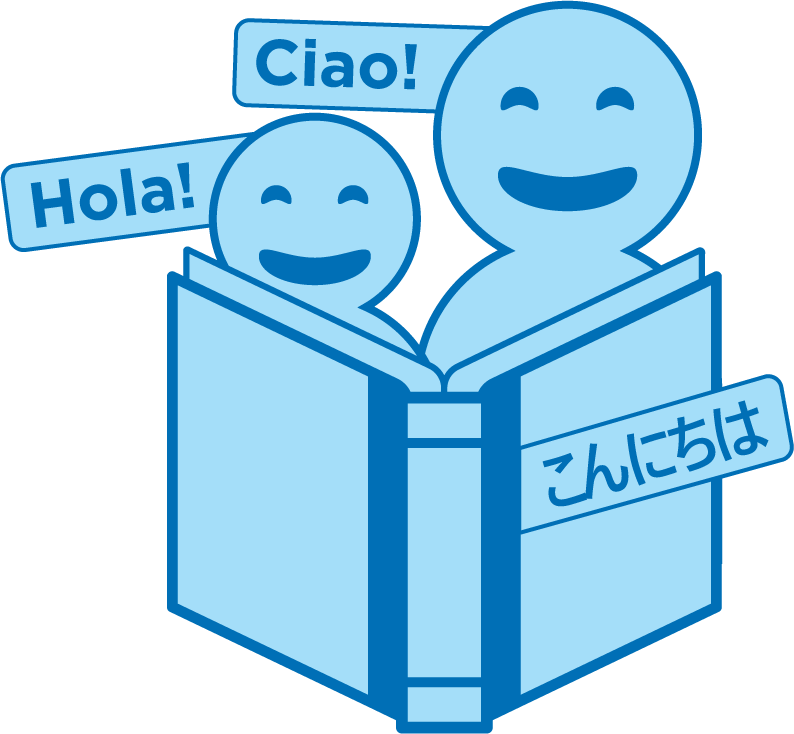 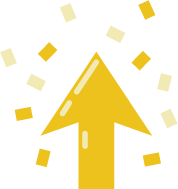 Khuyến khích nhiều để giúp phát triển khả năng đọc
Giờ thực hành
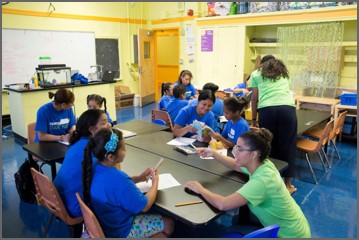 Gọi cô nhé nếu con có câu hỏi nào!
Chọn một thử thách mà trẻ muốn hoàn thành ngay hôm nay.
1
2
Hoàn thành thử thách.
Khi làm xong, hãy tô màu hình vuông!
3
Suy Ngẫm
Quý vị có câu hỏi nào về các mẹo đọc không?
Quay lại và trao đổi với con quý vị: Chúng ta đã sẵn sàng để thử để mẹo đọc này ở nhà chưa?
Hãy chia sẻ cách quý vị có thể sử dụng mẹo đọc này ở nhà.
Câu hỏi của quý vị sẽ giúp ích cho những người khác trong phòng!
Xin hãy đóng góp ý kiến
Nhận xét của quý vị sẽ giúp cho thời gian chúng ta cùng học tập càng hữu ích hơn!